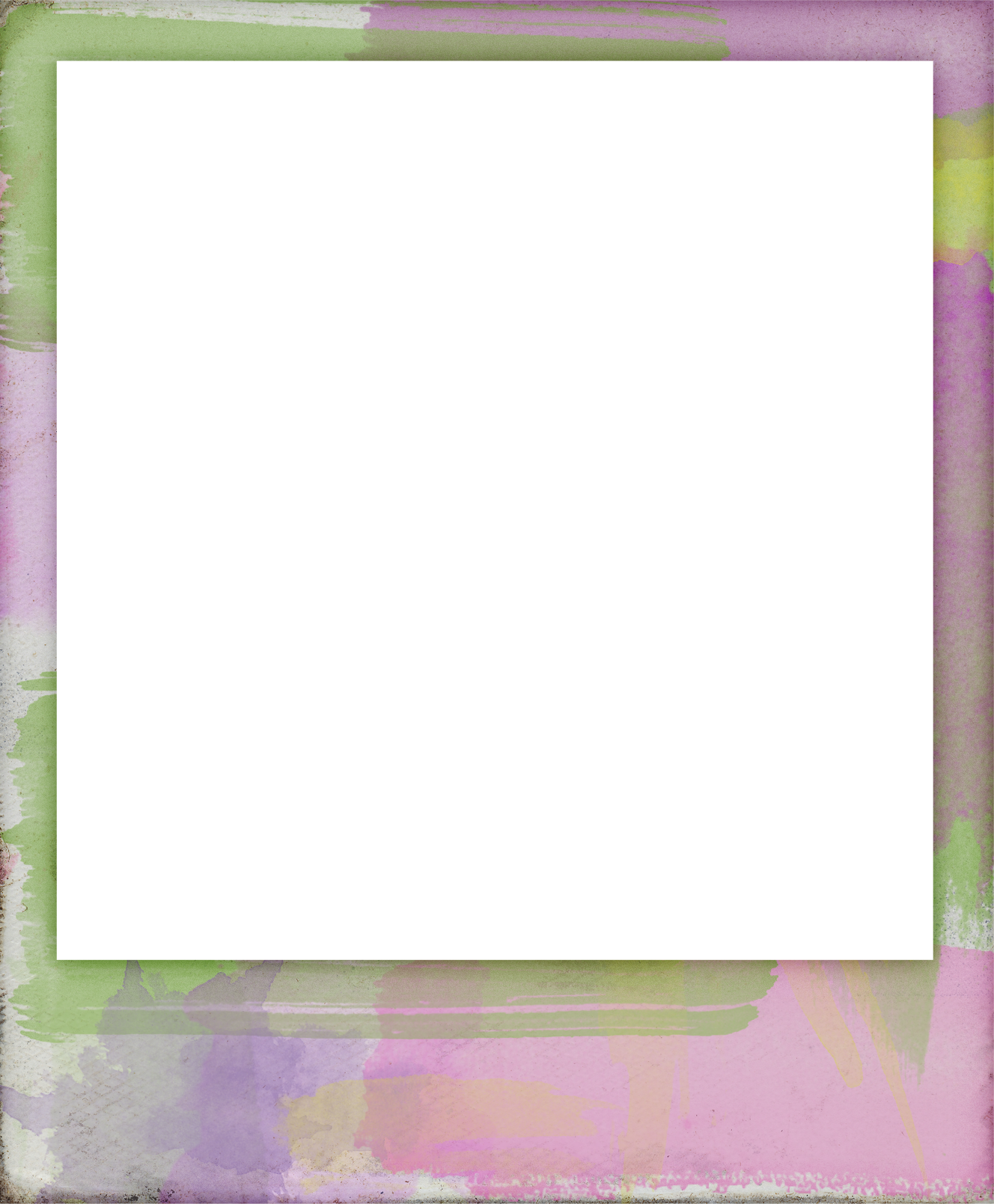 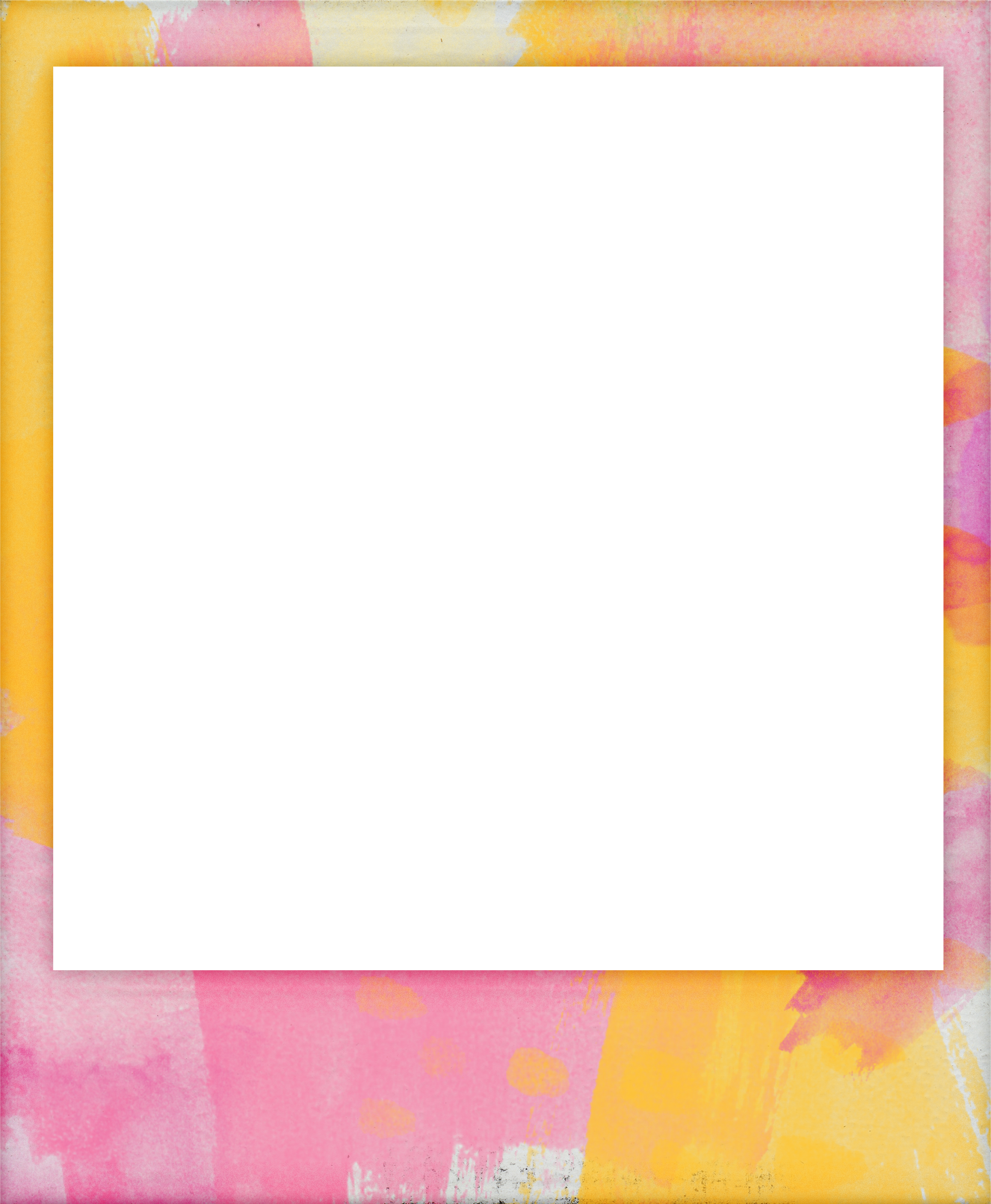 РОДИТЕЛЯМ
Полезно прочитать
Здорово
Проводить совместный активный досуг.
Организовать так режим дня, чтобы ребенок мог отдохнуть. 
Помнить, что от того, как родители разбудят ребенка, зависит его настрой на день.
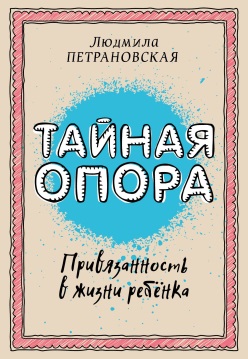 Людмила  Петрановская. 
Тайная опора.
Если важно выстроить  с ребенком прочную связь и дать ему безопасность и стабильность.
Интересно
Идти вместе в школу, наслаждаясь общением.
Встречать ребенка из школы, задавая ему вопросы: «Самый неожиданный момент?», «Что тебя удивило?», «Чем гордишься?» и др.
Вместе выбрать фразы-мотиваторы, которые будут поддерживать ребенка: «Я с этим справлюсь», «Чуть больше тренировки – и у меня получится».
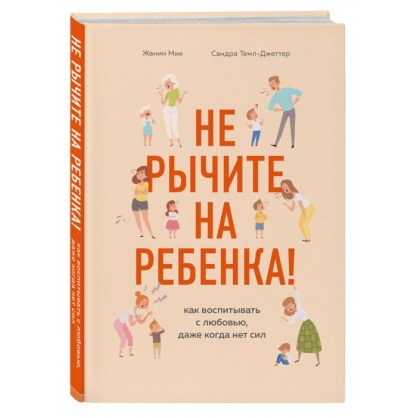 Жаклин Мик. Сандра Темп-Джеттер. 
Не рычите на ребенка.
Если вам нужны приемы для восстановления своего эмоционального состояния после конфликтов с детьми.
Полезно
Иметь представления о различных этапах в развитии ребенка.
Обнимать и целовать ребенка, говорить ему, как он вам дорог.
Спокойно  анализировать поведение ребенка, справившись со своими эмоциями..
Юлия Гиппенрейтер. 
Счастливый ребенок.
Если вы хотите научиться общаться с ребенком и при этом испытывать удовольствие и удовлетворение.
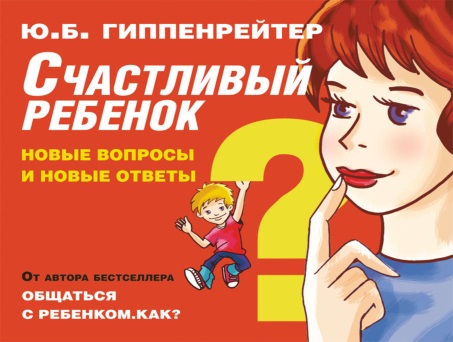 Важно
Уважать право ребенка на собственное мнение.
Относиться к ребенку как к равноправному  партнеру, который обладает меньшим жизненным опытом.
Оказывать поддержку, формируя тем самым прочную эмоциональную привязанность.
ГУО «Средняя школа № 2 г.Белыничи»
Контактный телефон: 80223272422